0:00～7:00
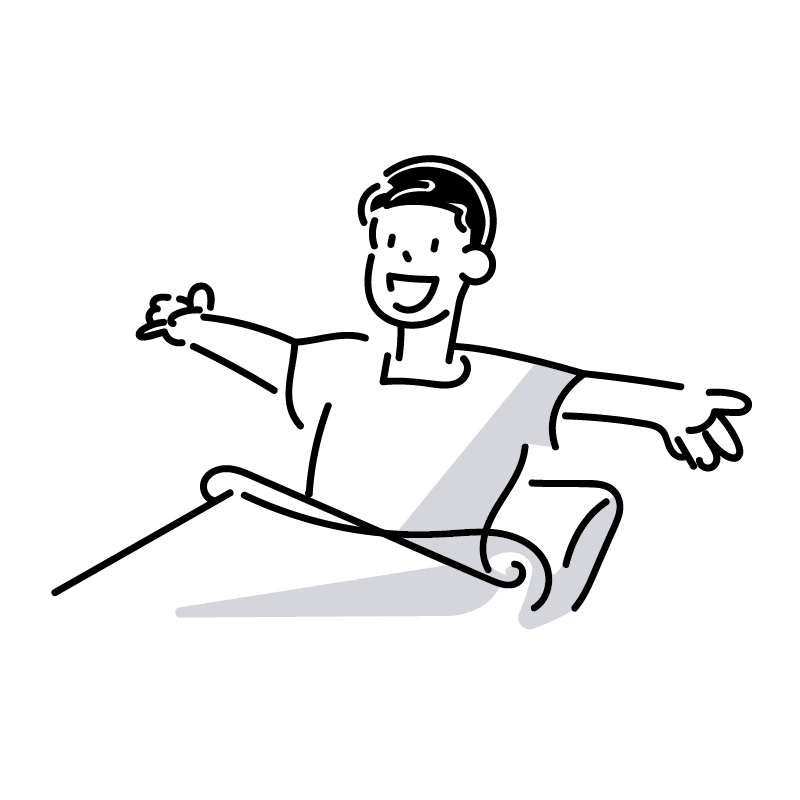 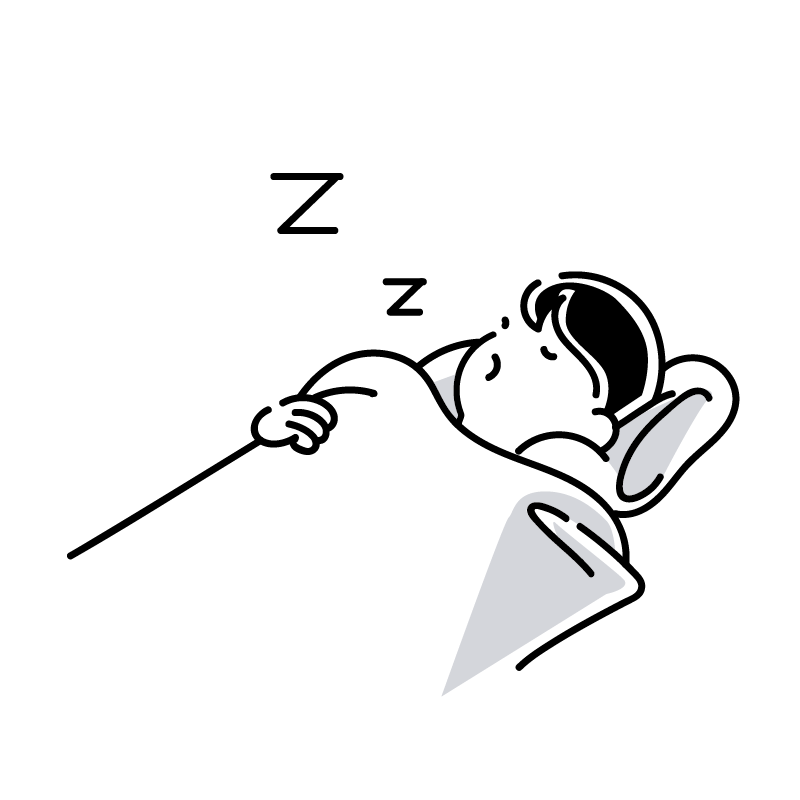 19:00～21:00
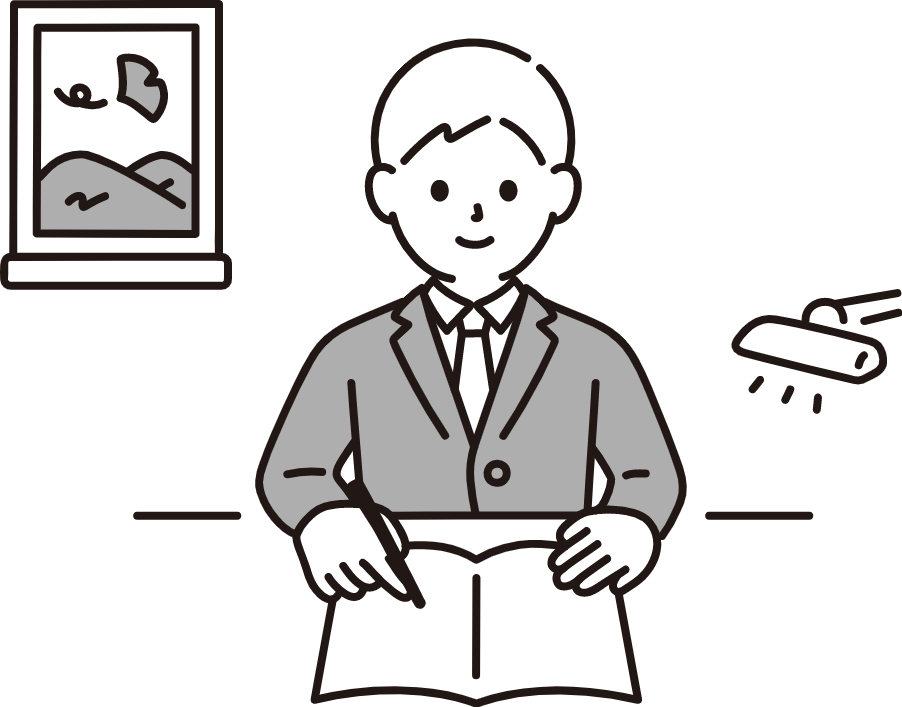 9:00～18:00
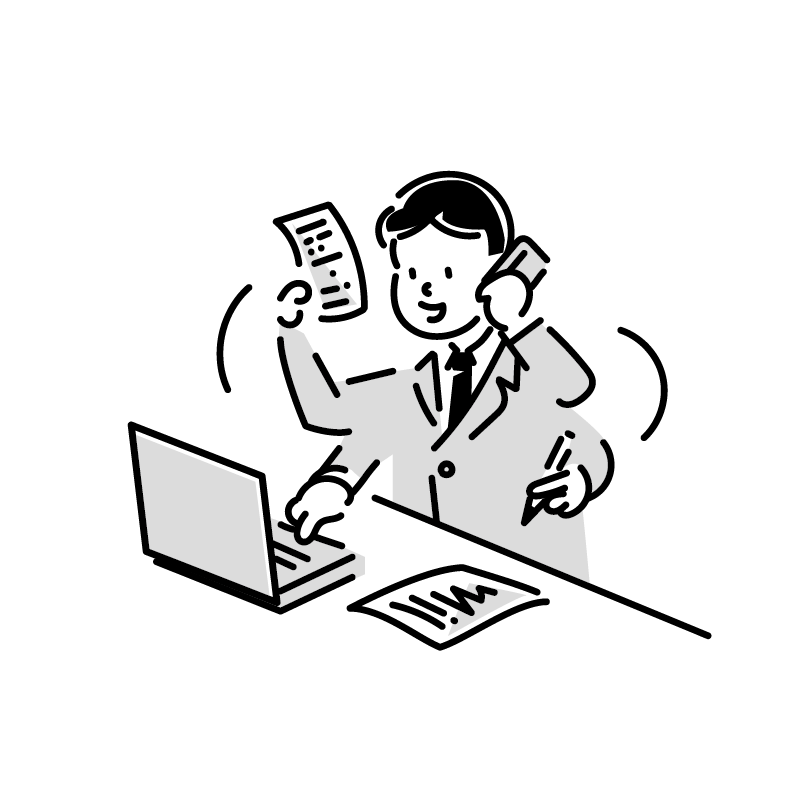 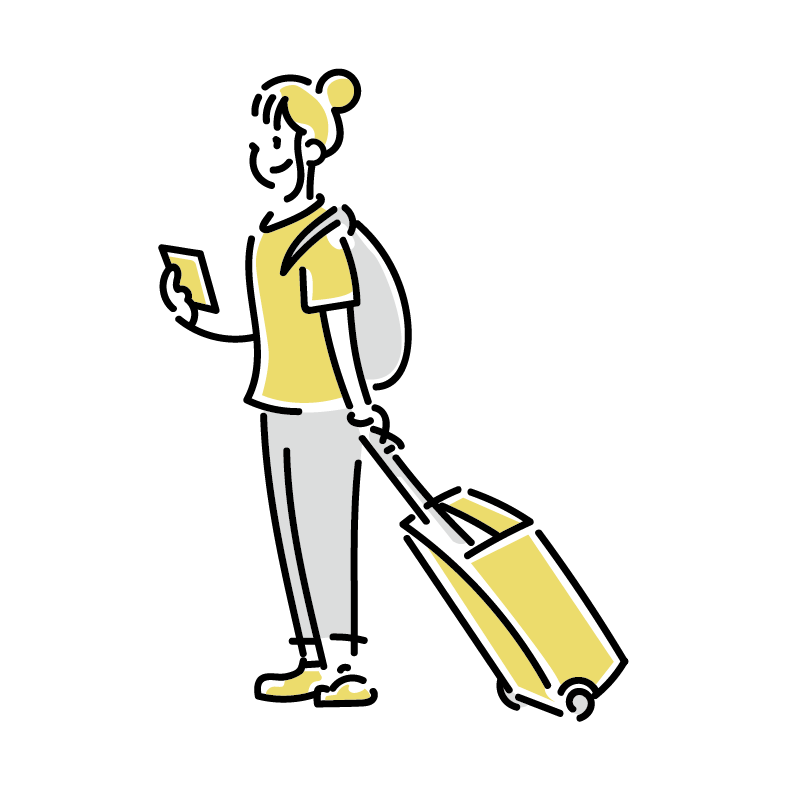 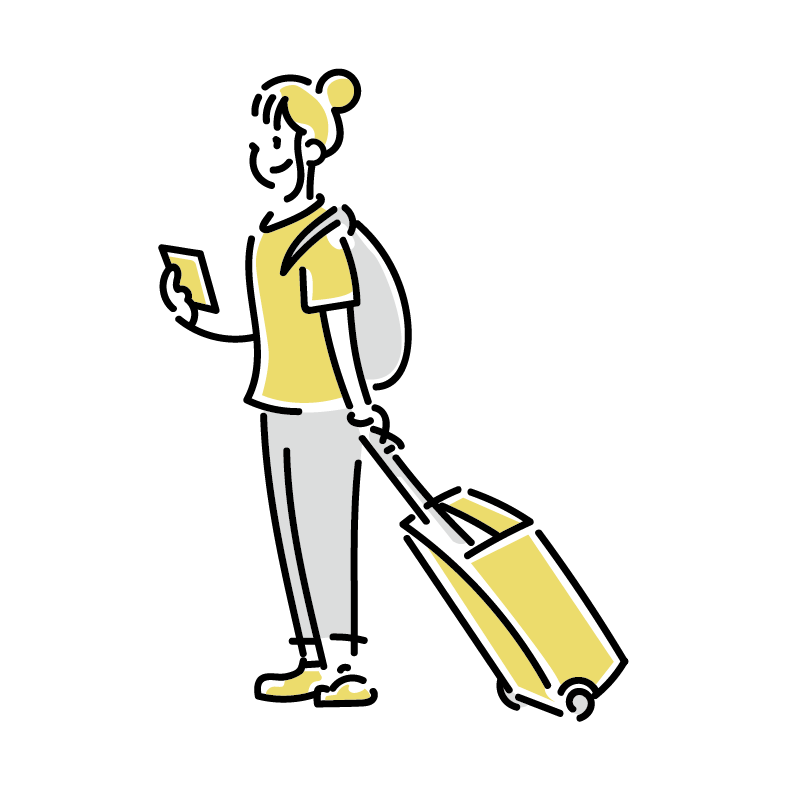 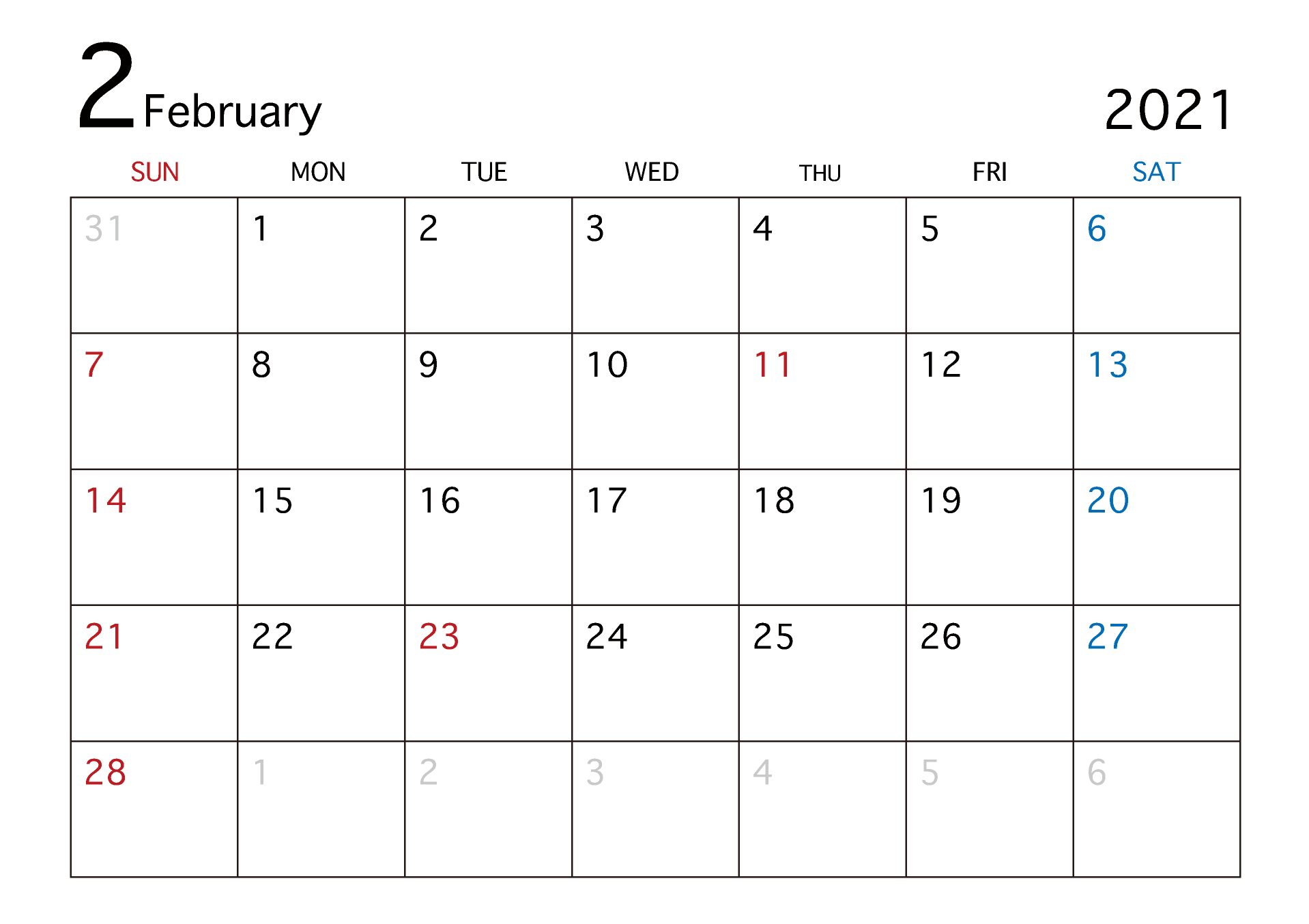 あいうえお
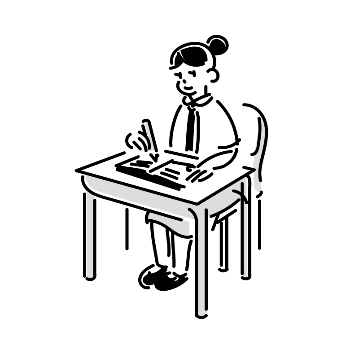 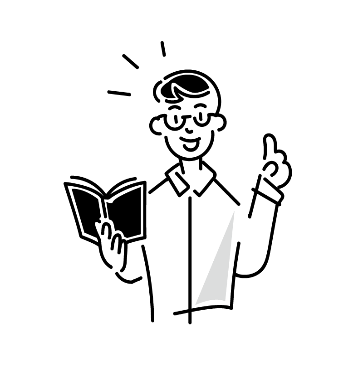 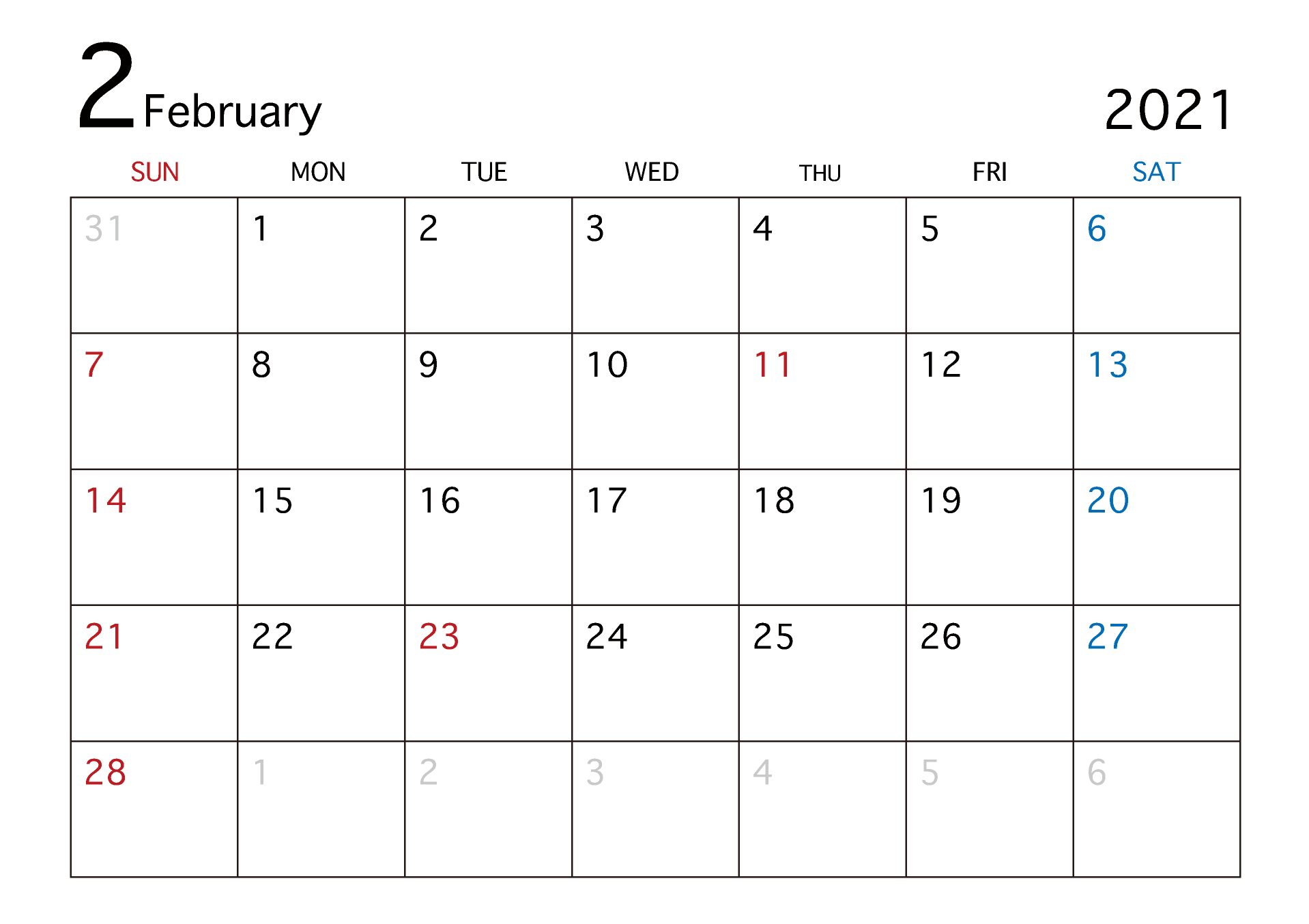 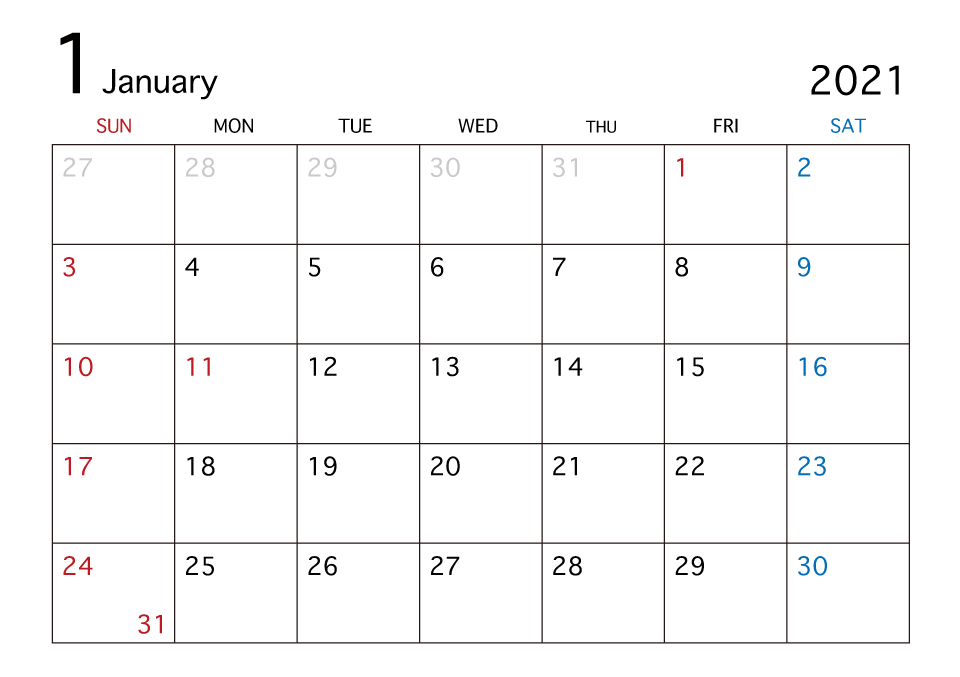 ～
あいうえお
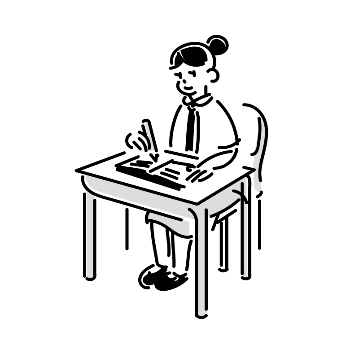 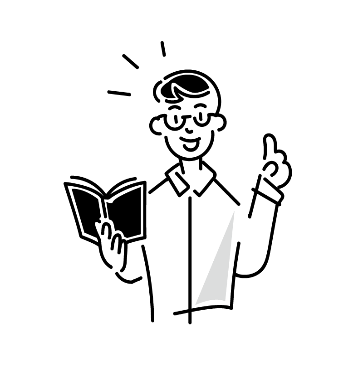 2017ねん1がつ～
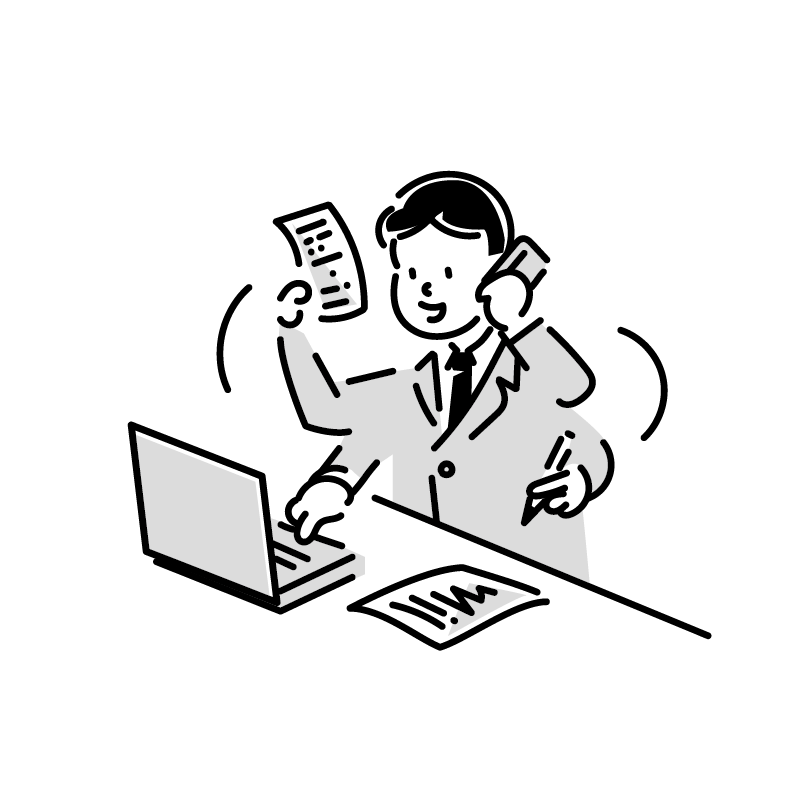 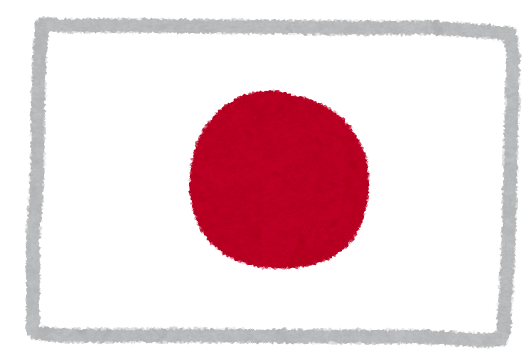 2015ねん7がつ～
あいうえお
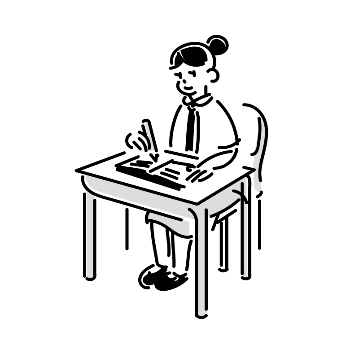 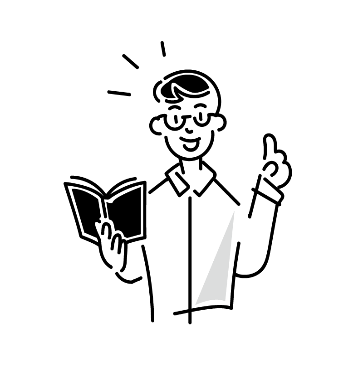